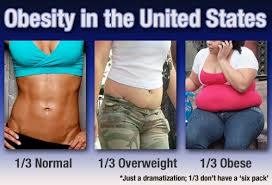 SMART WEIGHT CONTROL
A CALORIE(kcal)
A unit of energy. It is the amount of heat needed to raise 1g H20, 1 degree celcius. 
The cause of overweight and obesity is a chronic imbalance of calories taken in and calories burned.
1 POUND OF BODY FAT = 3500 CALORIES
Bodyweight
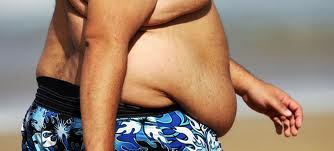 Obesity – is defined as 20% above ideal body weight
Overweight – is defined as 10 -20% over your ideal body weight
Underweight – is defined as someone at least 10% below ideal body weight.
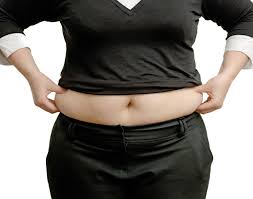 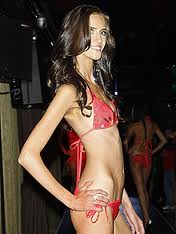 Ideal Weight
Depends on 
Age
Height
Body frame
Activity level
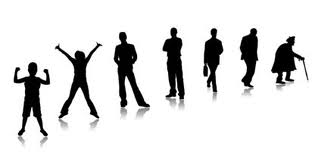 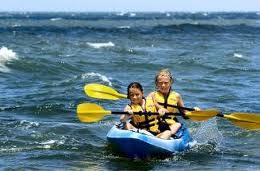 Safe Weight Management Program Criteria:
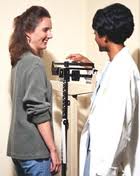 1. Doctor Advises
2. Nutritionally Balanced Diet
3. Exercise
4. Reasonable Weight Loss Goals
5. Change in Lifestyle
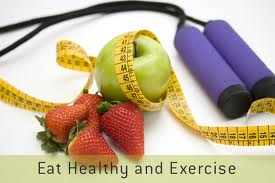 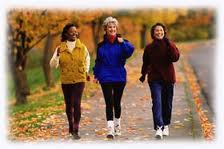 3 Body Types
Ectomorph – Small Frame
Mesomorph – Medium Frame
Endomorph – Large Frame
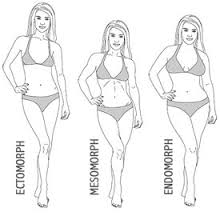 Tips for Smart Weight Control
Plan a Diet that works for you
Exercise for Fitness
Don’t Skip Meals
Downsize Portions at Mealtime
Be Careful of over Snacking
Beware of Fad Diets
Learn to Accept Yourself
Always Check with a Doctor First
Remember
Calories needs change during the life cycle.
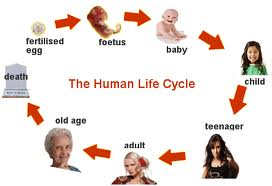